July 2017
TG2 July 2017 Berlin Meeting Agenda
Date: 2017-07-11
Authors:
Notice: This document has been prepared to assist IEEE 802.19. It is offered as a basis for discussion and is not binding on the contributing individual(s) or organization(s). The material in this document is subject to change in form and content after further study. The contributor(s) reserve(s) the right to add, amend or withdraw material contained herein.
Alaa Mourad, BMW
Slide 1
July 2017
Agenda graphic
Slide 2
Alaa Mourad, BMW
July 2017
Meeting protocol
Please announce your affiliation when you first address the group during a meeting slot
Slide 3
Alaa Mourad, BMW
July 2017
Attendance
https://imat.ieee.org/my-site/home

Register
Indicate attendance
Slide 4
Alaa Mourad, BMW
July 2017
Agenda items for this week
Approval of meeting minutes
SG Opening report
Technical presentations
Alaa Mourad, IEEE 802.11 systems Inter-Vehicle Measurements, doc: 19-17-0057
Motions
Review objectives for next meeting
Schedule for teleconferences
Slide 5
Alaa Mourad, BMW
July 2017
Call for secretary
Looking for volunteer of recording secretary
Slide 6
Alaa Mourad, BMW
July 2017
Approval of agenda
Motion to approve the agenda of the July 2016 Auto SG meeting, document 19-17/55r0
Slide 7
Alaa Mourad, BMW
July 2017
Patent Policy
http://standards.ieee.org/about/sasb/patcom/materials.html
Slide 8
Alaa Mourad, BMW
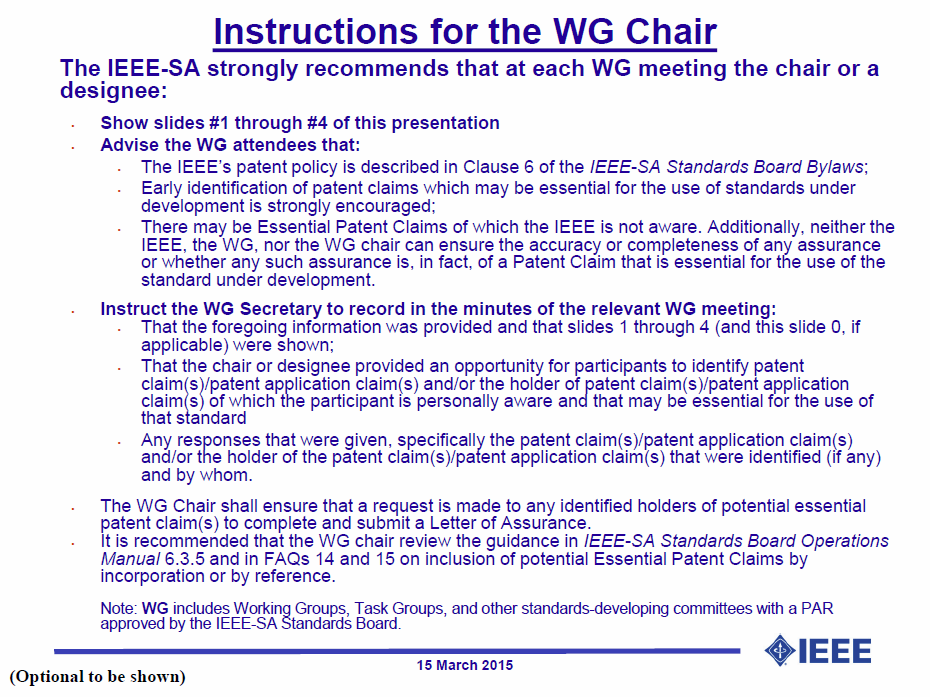 July 2016
Slide 9
Alaa Mourad, BMW
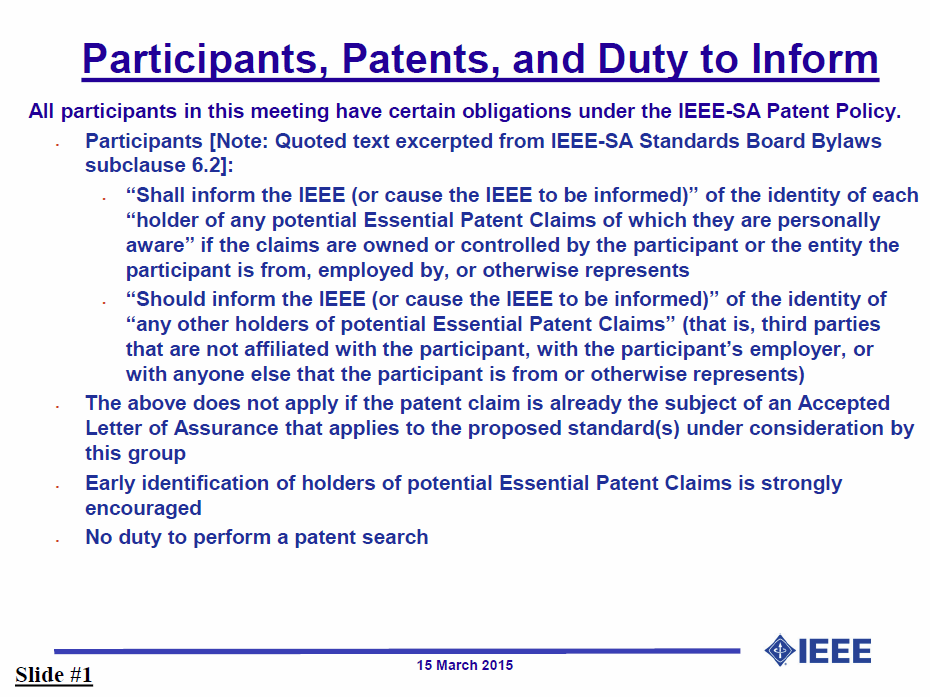 July 2016
Slide 10
Alaa Mourad, BMW
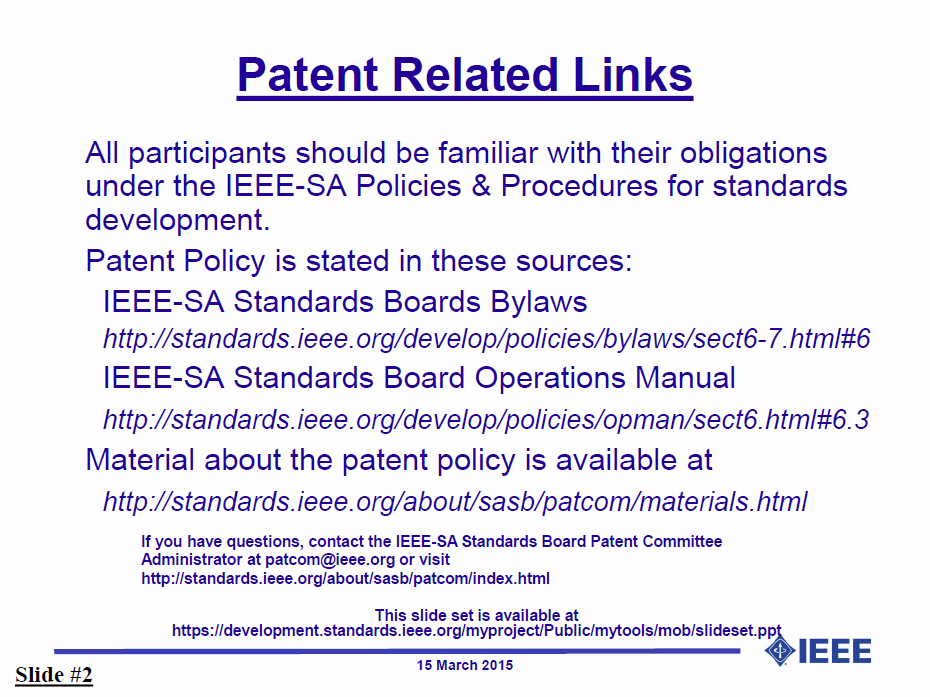 July 2016
Slide 11
Alaa Mourad, BMW
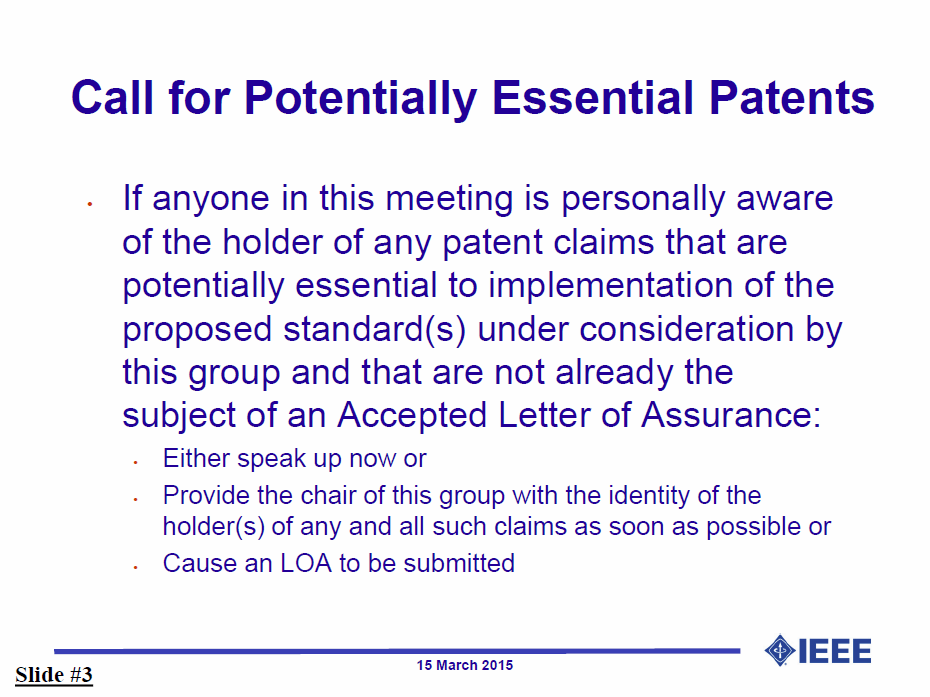 July 2016
Slide 12
Alaa Mourad, BMW
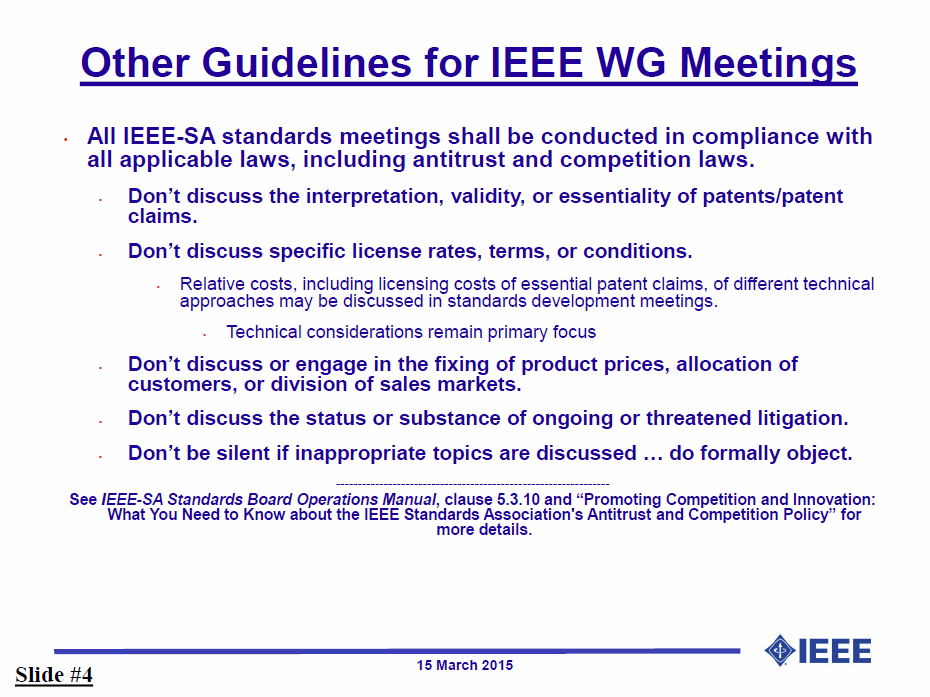 July 2016
Slide 13
Alaa Mourad, BMW
July 2017
TG2 Opening report
July 2017 TG2 Opening Report (doc. 19-17/0056r0)
Slide 14
Alaa Mourad, BMW
July 2017
Tuesday PM2
Slide 15
Alaa Mourad, BMW
July 2017
Agenda for Tuesday PM2
SG meeting called to order
Call for secretary
Call for submissions and discussions
Approval of agenda
IEEE IPR statement
TG Opening report
Technical presentations
Alaa Mourad, IEEE 802.11 systems Inter-Vehicle Measurements, doc: 19-17-0057
Recess
Slide 16
Alaa Mourad, BMW
July 2017
Thursday AM2
Slide 17
Alaa Mourad, BMW
July 2017
Agenda for Thursday AM2
SG meeting called to order
Agenda review and update
Other business
Recess
Slide 18
Alaa Mourad, BMW
July 2017
Review objectives for next meeting
Slide 19
Alaa Mourad, BMW
July 2017
Teleconference
Schedule (1hour)
xxx, xxx, 2016: 10am EDT
Meeting Logistics
Skype for business
The chair will send out a notification to IEEE 802.19 reflector in advanced
Slide 20
Alaa Mourad, BMW
July 2017
Adjourn
Slide 21
Alaa Mourad, BMW